OUVIDORIA
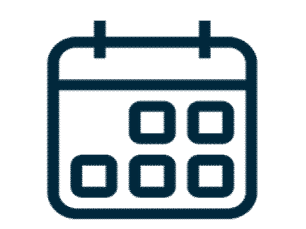 JANEIRO
2022
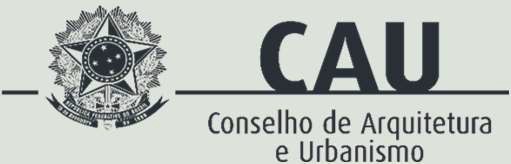 PROTOCOLOS
JAN 22
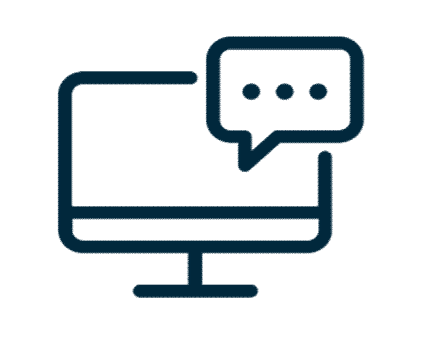 recebidos
concluídos
165
165
100%
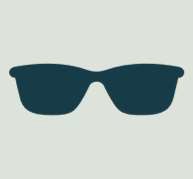 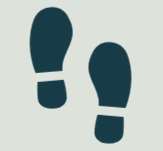 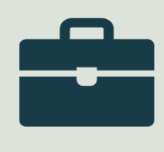 PESSOA JURÍDICA
16
10%
ANÔNIMO
26
16%
PESSOA FÍSICA
123
75%
PERCENTUAL TOTAL
JAN 22
5%
8% 1%
0%
8%
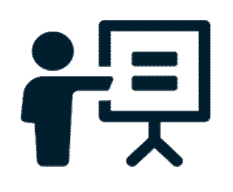 15%
63%
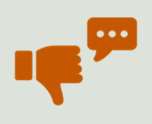 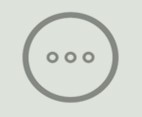 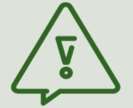 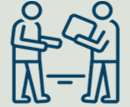 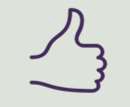 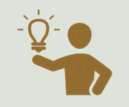 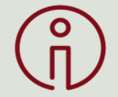 JAN 22
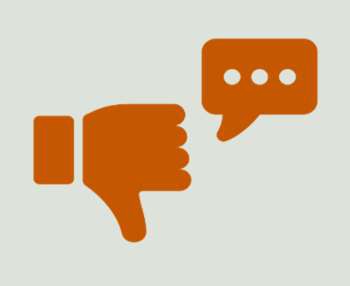 63%
do total de demandas
RECLAMAÇÃO
104
reclamações a nível nacional
RECLAMAÇÃO
JAN 22
51,9%
foram assuntos correlatos a SUPORTE
SUPORTE ANUIDADE
CAU ASSUNTOS GERAIS
RRT ATENDIMENTO DÍVIDA ATIVA
RECLAMAÇÕES ESPECÍFICAS REGISTRO PROFISSIONAL CARTEIRA PROFISSIONAL
ELEIÇÕES FISCALIZACÃO RESSARCIMENTO
ACESSO SICCAU (OUVIDORIA)
CAT CERTIDÃO DE REGISTRO DE PESSOA FÍSICA
CERTIDÃO DE REGISTRO DE PESSOA JURÍDICA
GERAL (OUVIDORIA)
RDA REGISTRO PESSOA JURÍDICA
54
24
7
5
4
2
2
2
1
1
1
1
0
0
0
0
0
0
0
+ frequentes
sistema indisponível;
reclamações específicas;
cobrança indevida.
11%
anônimas
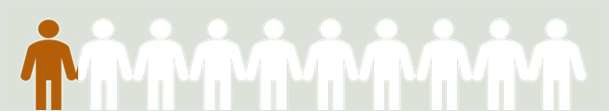 JAN 22
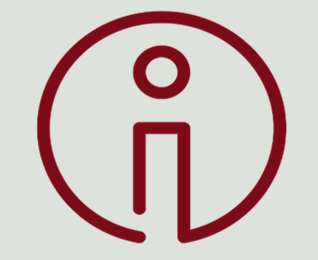 15,2%
do total de demandas
INFORMAÇÃO
25
pedidos de informação
INFORMAÇÃO
JAN 22
36%
foram assuntos correlatos a ANUIDADE
ANUIDADE REGISTRO PROFISSIONAL CAU ASSUNTOS GERAIS CARTEIRA PROFISSIONAL
FISCALIZAÇÃO RESSARCIMENTO
RRT CARTEIRA
CAT
ELEIÇÕES PLANO DE SAÚDE
RDA
REGISTRO DE EMPRESA REGISTRO PESSOA JURÍDICA RESOLUÇÃO (OUVIDORIA) GERAL (OUVIDORIA)
CERTIDÃO DE REGISTRO DE PESSOA FÍSICA CERTIDÃO DE REGISTRO DE PESSOA JURÍDICA
CERTIDÕES DIVERSAS
DÍVIDA ATIVA
SUPORTE DECLARAÇÕES
9
5
4
2
2
2
1
0
0
0
0
0
0
0
0
0
0
0
0
0
0
0
+ frequentes
revisão de cobrança;
ressarcimento;
ouvidoria.
JAN 22
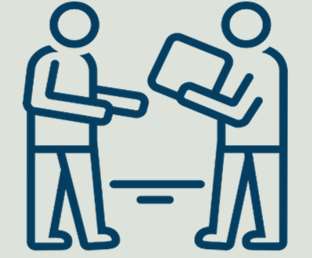 7,9%
do total de demandas
SOLICITAÇÃO
13
solicitações a nível nacional
SOLICITAÇÃO
JAN 22
30,8%
foram assuntos correlatos a ANUIDADE
4
ANUIDADE
CAU ASSUNTOS GERAIS
FISCALIZAÇÃO DÍVIDA ATIVA
RRT RESSARCIMENTO
.800
ELEIÇÃO REGISTRO PESSOA JURÍDICA
REGISTRO PROFISSIONAL GERAL (OUVIDORIA) CARTEIRA PROFISSIONAL
CAT CERTIDÃO DE REGISTRO DE PESSOA FÍSICA CERTIDÃO DE REGISTRO DE PESSOA JURÍDICA
RDA CERTIDÕES DIVERSAS
2
2
2
2
1
+ frequentes
emissão de boleto de anuidade;
andamento de denúncia;
refinanciamento.
0
0
0
0
0
0
0
0
0
0
0
JAN 22
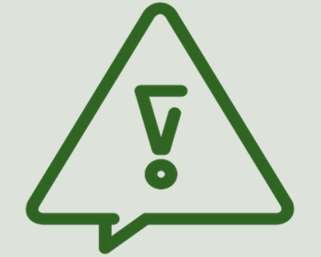 7,9%
do total de demandas
DENÚNCIA
13
protocolos cadastrados
DENÚNCIA
JAN 22
46,2%
foram denúncias CONTRA ARQUITETO

+ frequentes
obra sem acompanhamento profissional;
alteração de projeto de terceiro;
imprudência/imperícia.
54%
anônimas
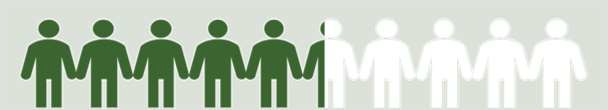 JAN 22
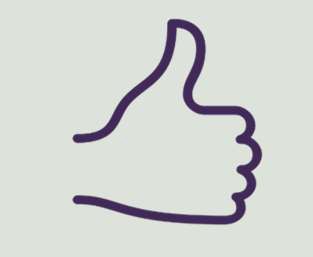 0,6%
do total de demandas
ELOGIO
1
elogio(s) enviado(s) através do canal
ELOGIO
JAN 22
100%
foram direcionados a CAU/UFs
1
CAU UF
+ frequente
postura no atendimento
0
.800
0
CAU BR
0
ELEIÇÕES
0
GERAL (OUVIDORIA)
JAN 22
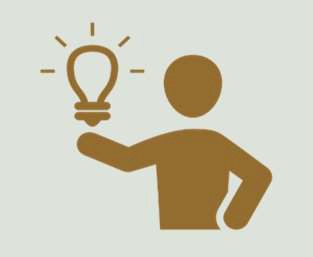 5,5%
do total de demandas
SUGESTÃO
9
sugestões enviadas à ouvidoria
SUGESTÃO
JAN 22
33,3%
foram assuntos correlatos a CAU ASSUNTOS GERAIS

+ frequente
individualização da cobrança anual
NÚMEROS POR REGIÃO E ESTADO
JAN 22
SÃO PAULO RIO GRANDE DO SUL
MINAS GERAIS SANTA CATARINA
PARANÁ
RIO DE JANEIRO DISTRITO FEDERAL
GOIÁS BAHIA PARAÍBA
MATO GROSSO DO SUL
PIAUÍ RIO GRANDE DO NORTE
ALAGOAS
ESPIRITO SANTO MARANHÃO MATO GROSSO RONDÔNIA
SERGIPE
ACRE AMAPÁ AMAZONAS
CEARÁ
PARÁ PERNAMBUCO RORAIMA TOCANTINS
70
14
13
13
12
8
7
7
4
4
3
2
2
1
1
1
1
1
1
0
0
0
0
0
0
0
0
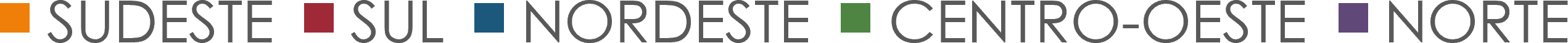 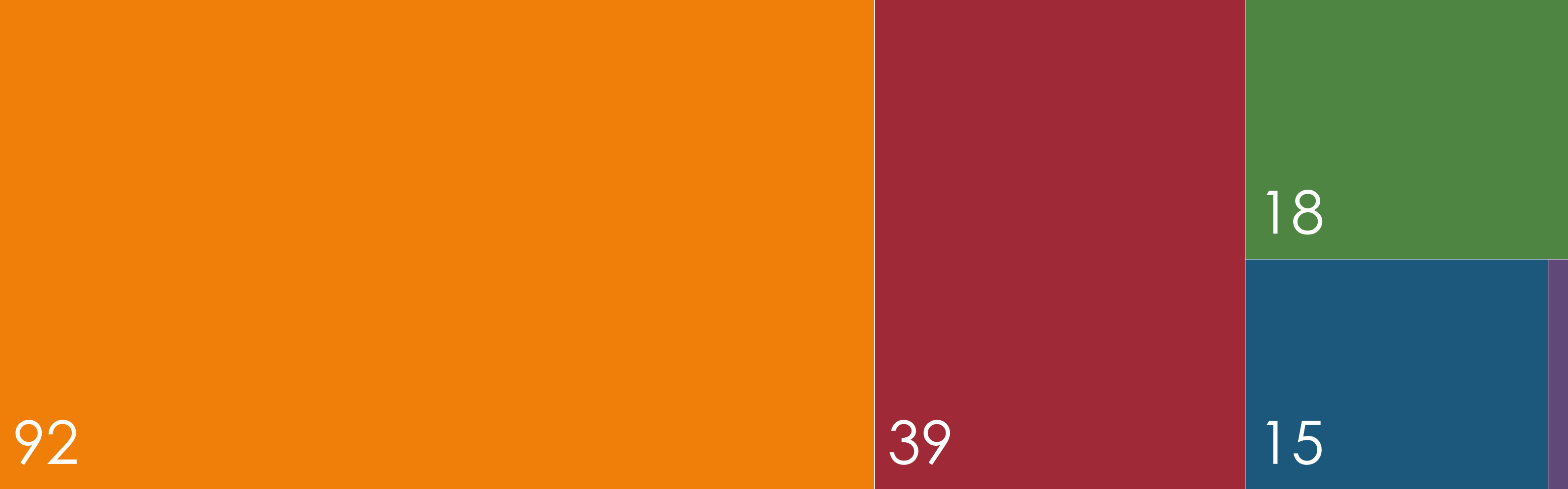 TIPO DE PROTOCOLOS POR LOCALIZAÇÃO
(pessoa física + pessoa jurídica)
JAN 22
62%
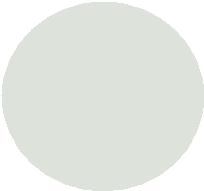 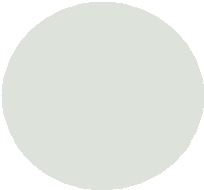 RECLAMAÇÃO
66%
12%
16%
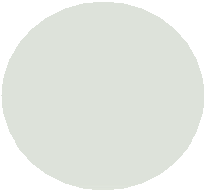 INFORMAÇÃO
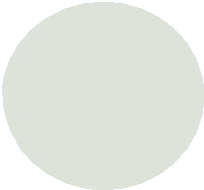 SOLICITAÇÃO
6%  7%
12%
DENÚNCIA
5%
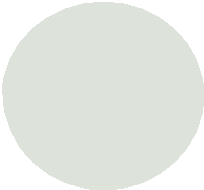 SUGESTÃO
6%  5%
ELOGIO
2%  0%
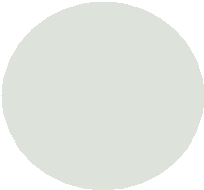 DIVERSOS
0%  0%
40%
60%
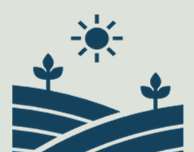 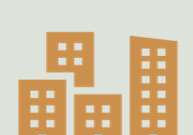 CAPITAIS
INTERIOR
TIPOS DE PROTOCOLOS POR GÊNERO
(pessoa física)
JAN 22
63%
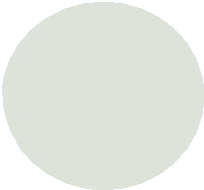 RECLAMAÇÃO
77%
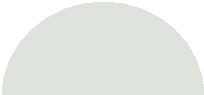 14%
13%
INFORMAÇÃO
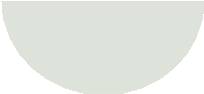 12%
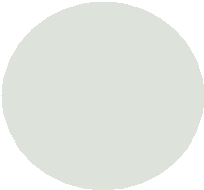 SOLICITAÇÃO
2%
DENÚNCIA
7%  3%
SUGESTÃO
0%  2%
ELOGIO
5%  5%
DIVERSOS
0%  0%
48%
52%
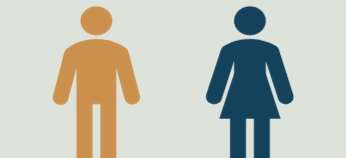 HOMENS
MULHERES
PERFIL DA OUVIDORIA
no ano de 2022
equipe CAU/BR VANESSA OLIVEIRA NAYANE OLIVEIRA RENATA ALVES
ouvidor geral até 7/4/22
ROBERTO SIMON
ouvidora geral 2-26/5/22
SYLVIA FICHER
ouvidora geral desde 26/7/22
ANA LATERZA
de 1/19 a 5/9/22 (encerramenvto das
atividades)
CAU/CE
8 ATENDIMENTOS
ouvidor CAU/CE até 5/9/22
LEONARDO RIBEIRO
equipe CAU/SP BRUNO CORREIA IGOR CASAL
CAU/SP
354 ATENDIMENTOS
desde 2015 em atividade
ouvidor desde 14/3/22
RICARDO SILOTTO
CAU/PR
67 ATENDIMENTOS
equipe CAU/PR
LEANDRO REGUELIN
ouvidor desde 10/3/22
ROBERTO SIMON